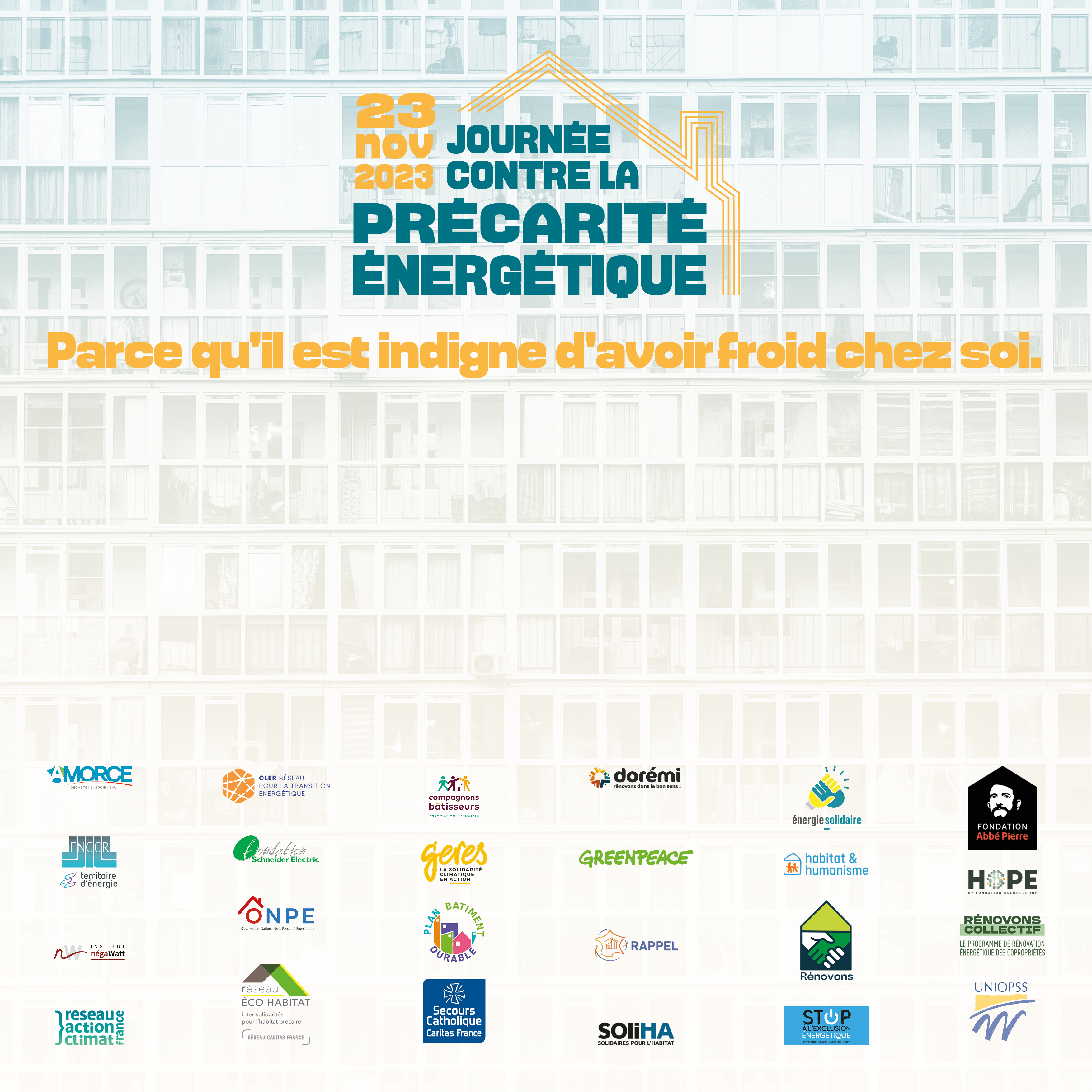 Date et horaireLieu
Accès
Informations complémentaires